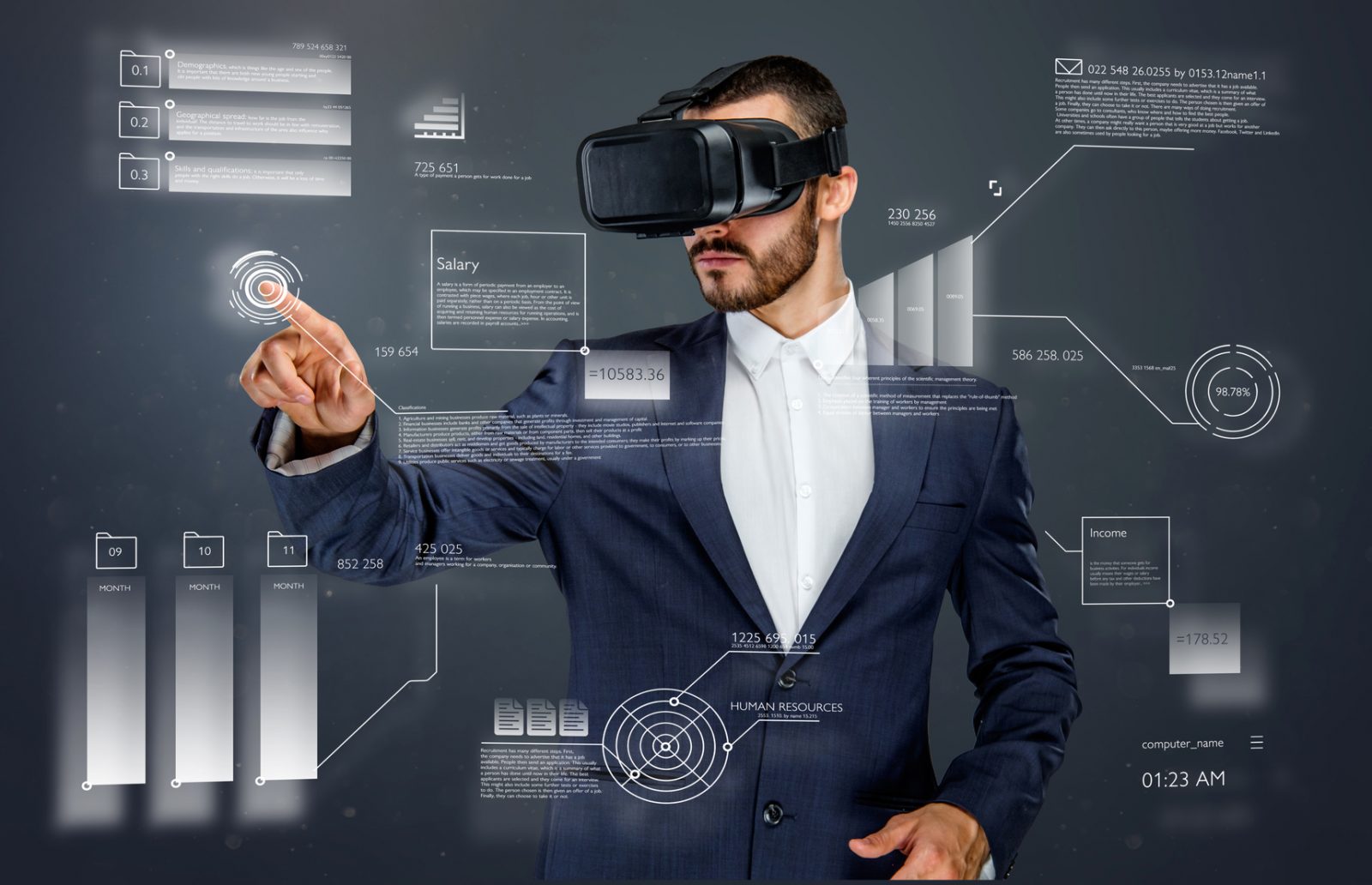 Extended Reality, the metaverse & Tippie College
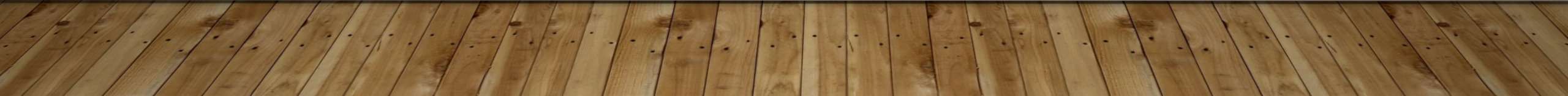 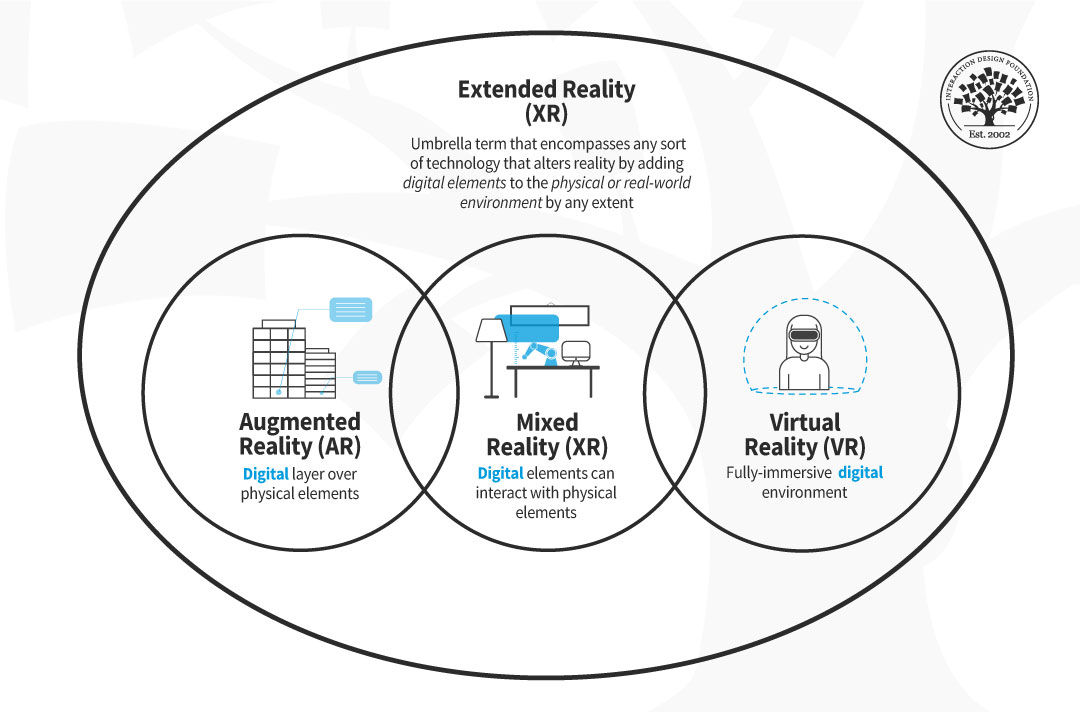 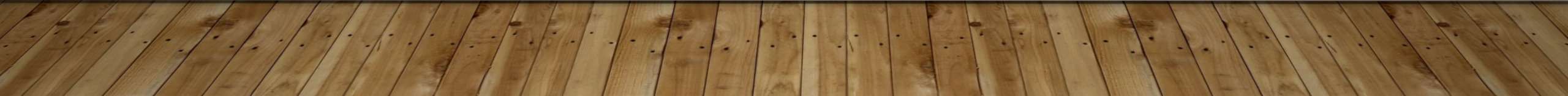 PWC Study 2020
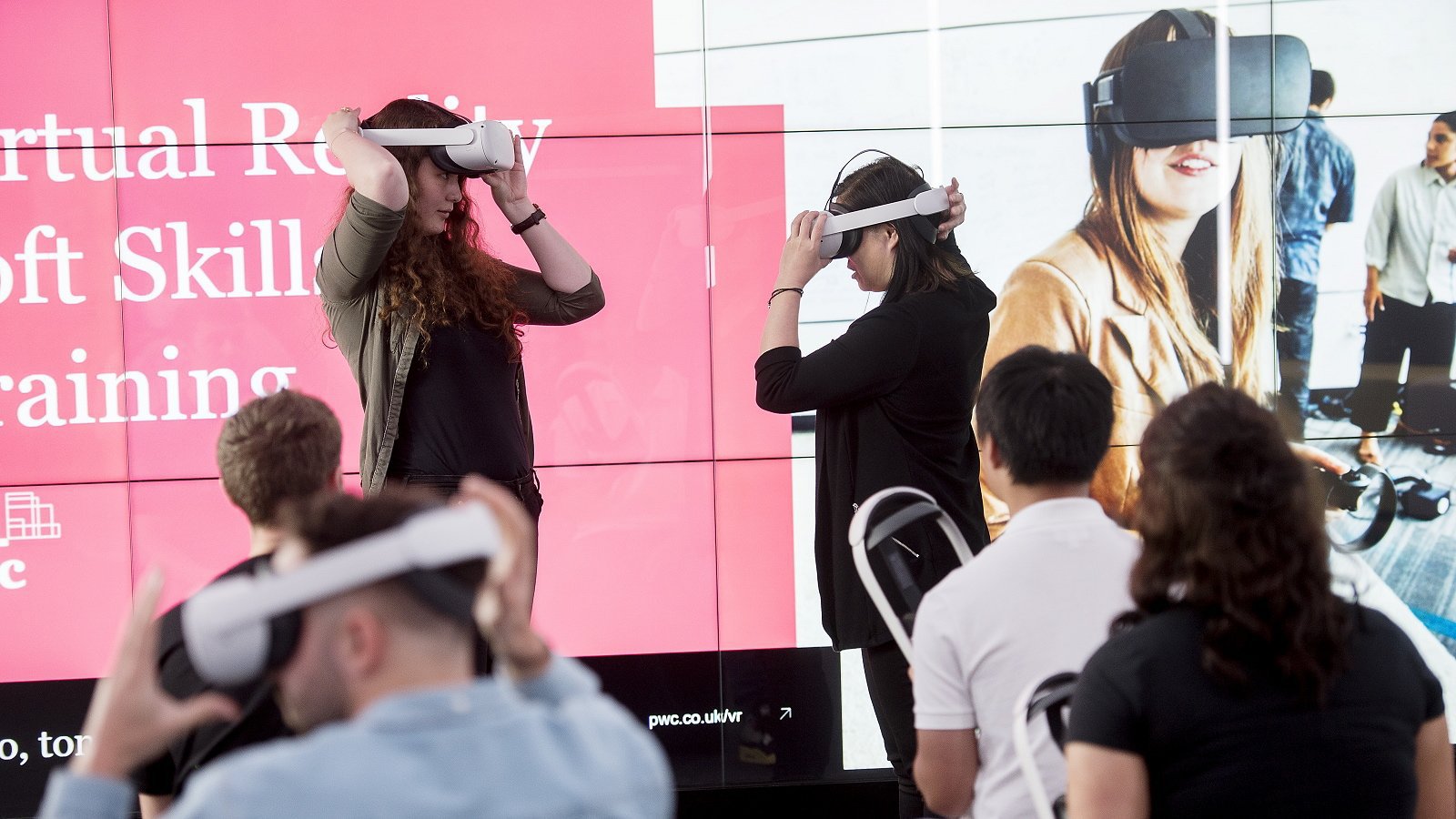 Learners in VR were:
4x faster to train than in classroom
275% more confident to apply skills
3.75x more emotionally connected to content
4x more focused than e-learning partners
Learning is more cost effective @ scale
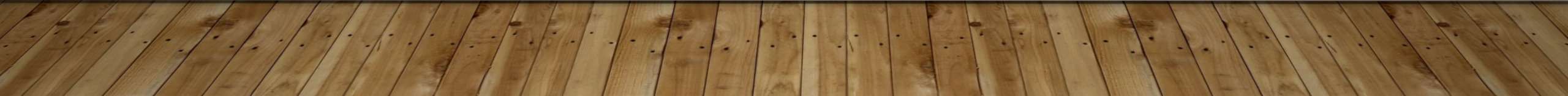 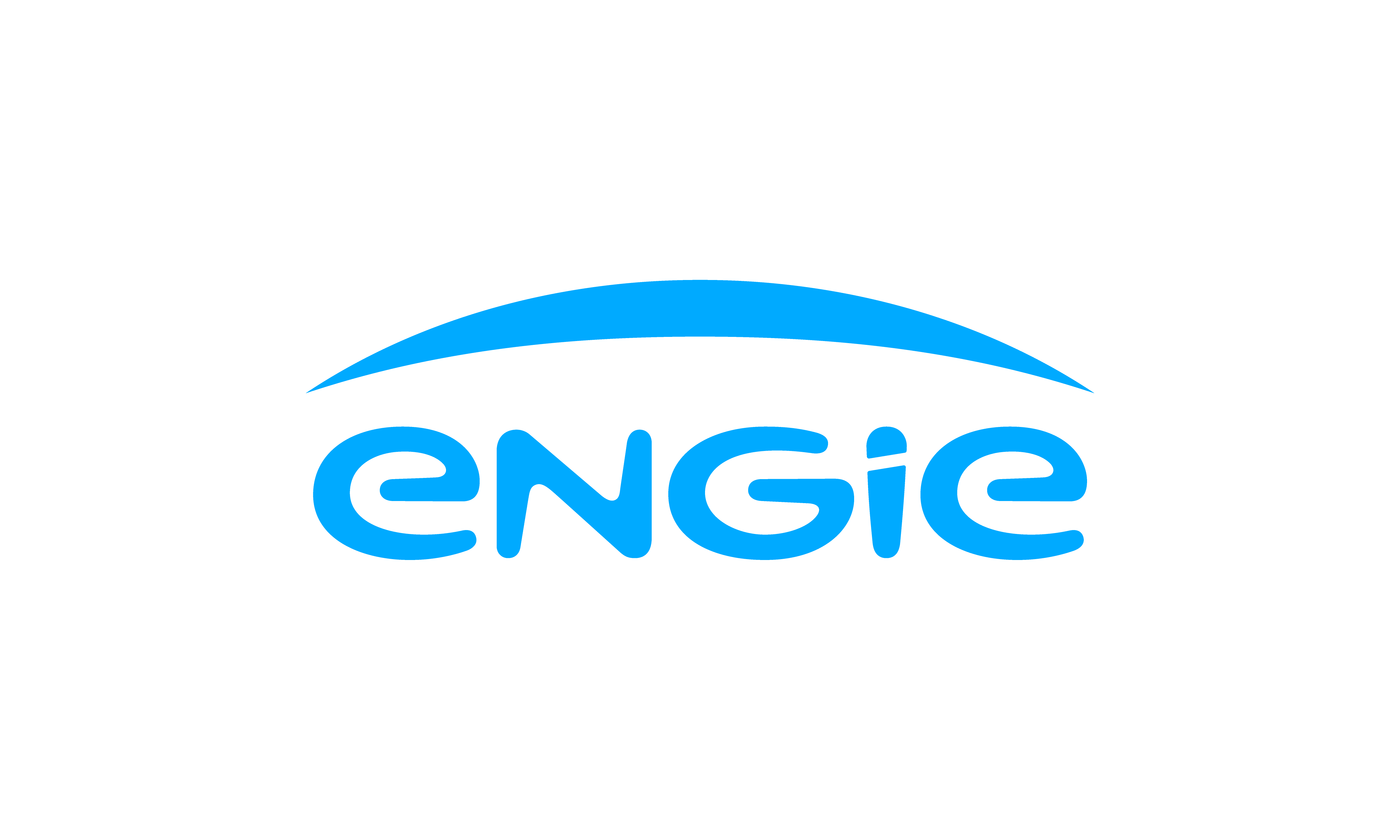 Some of Our Partners who use XR already
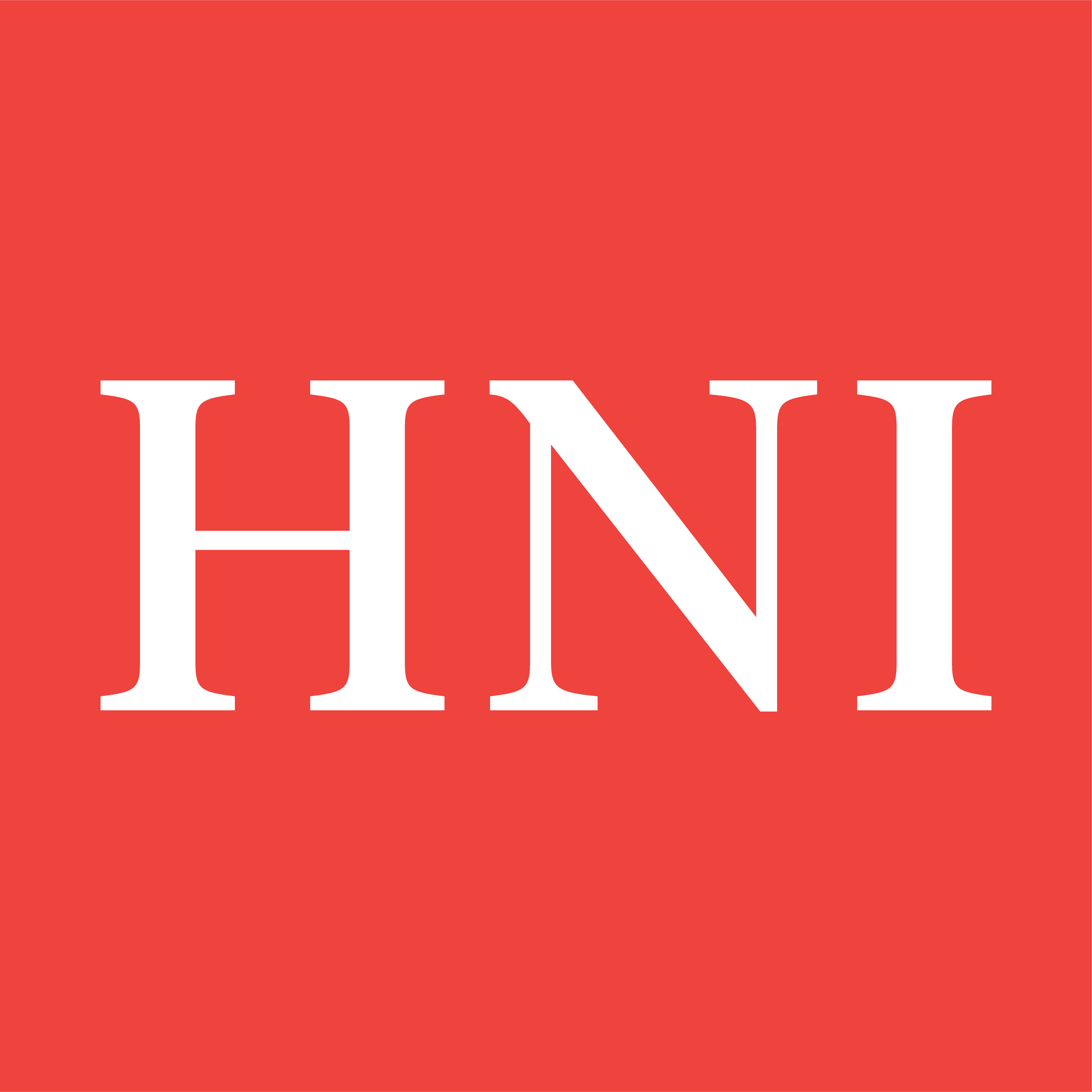 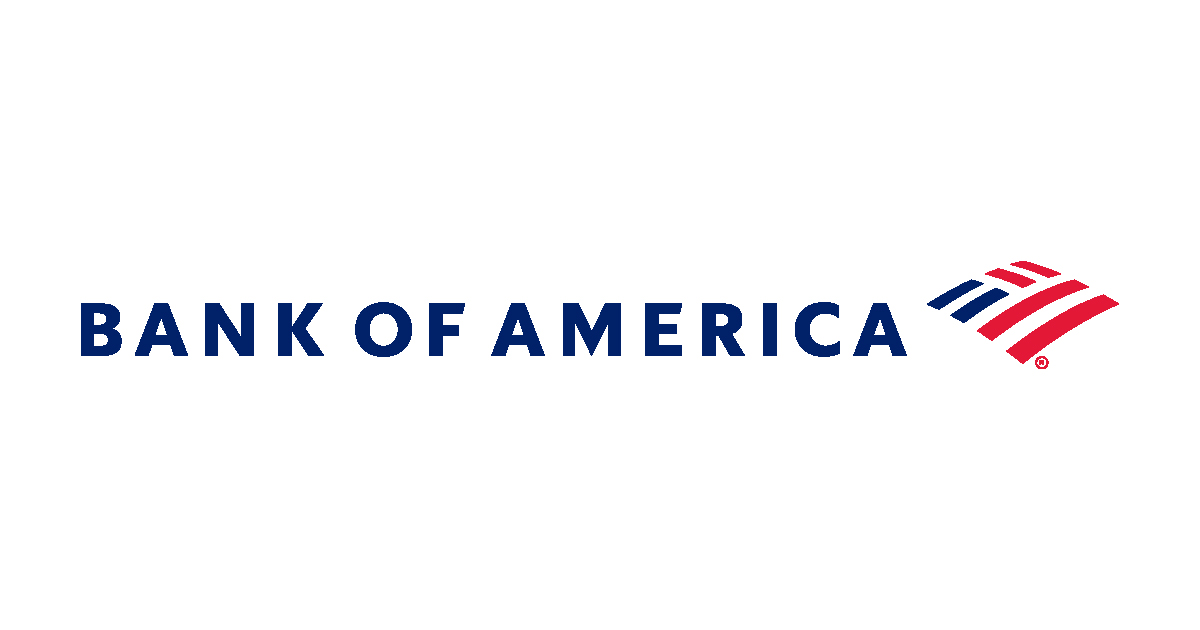 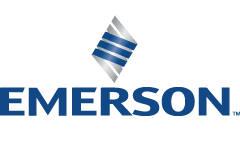 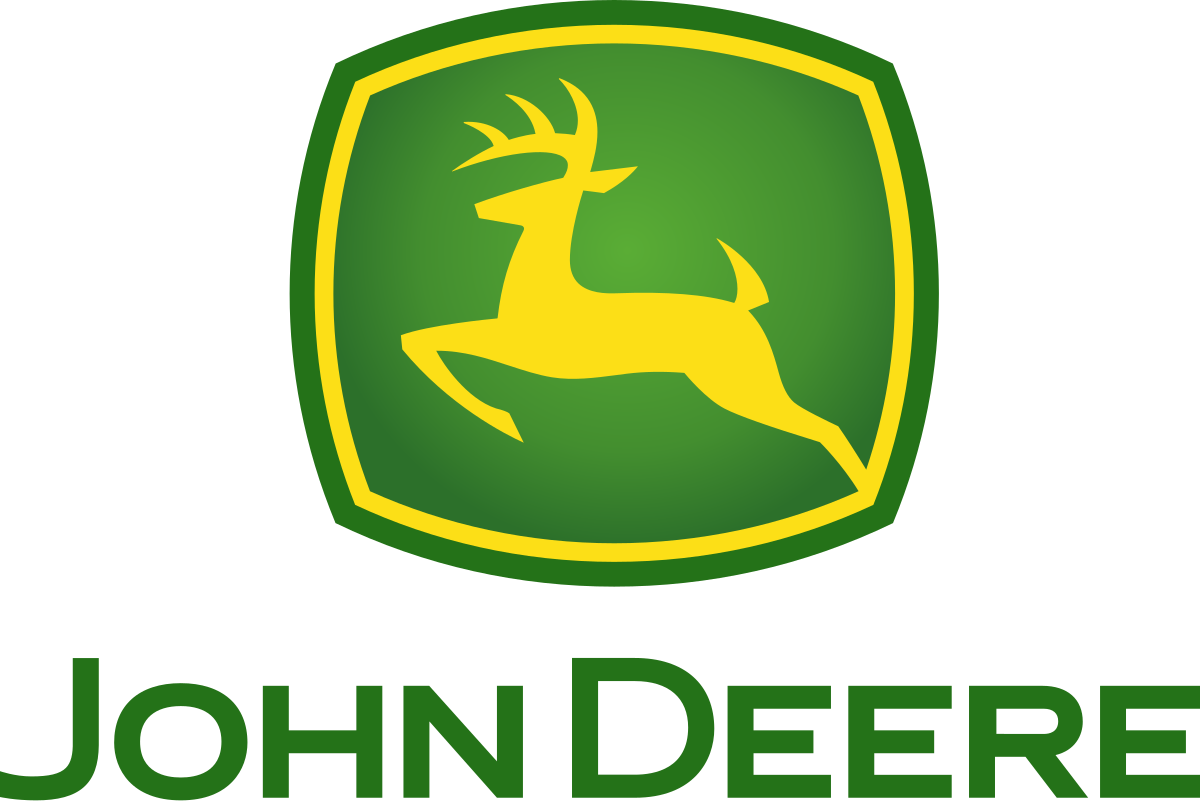 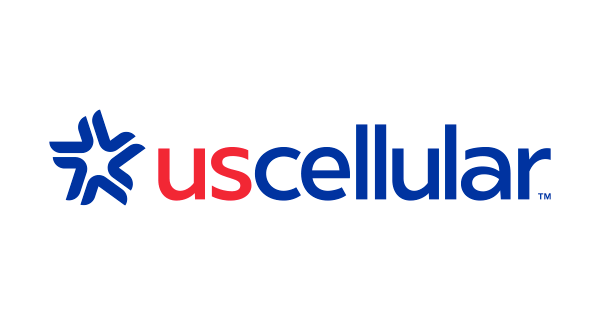 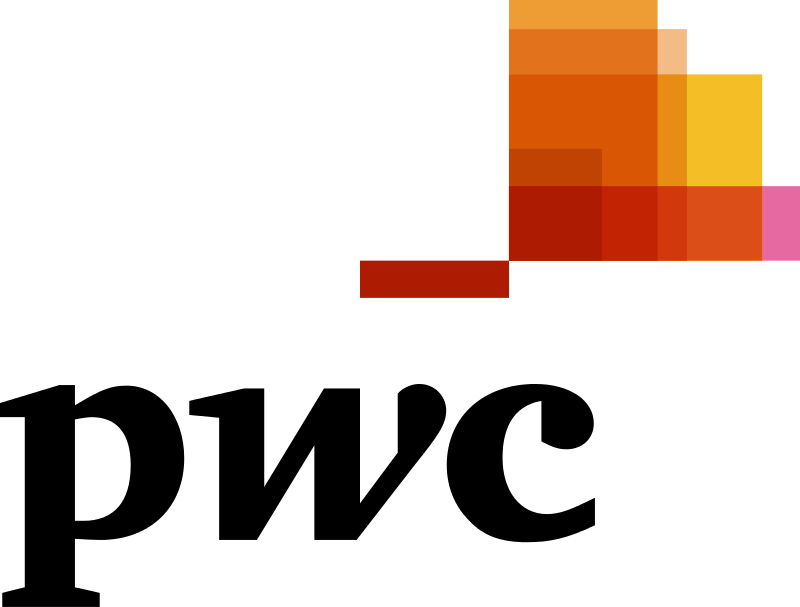 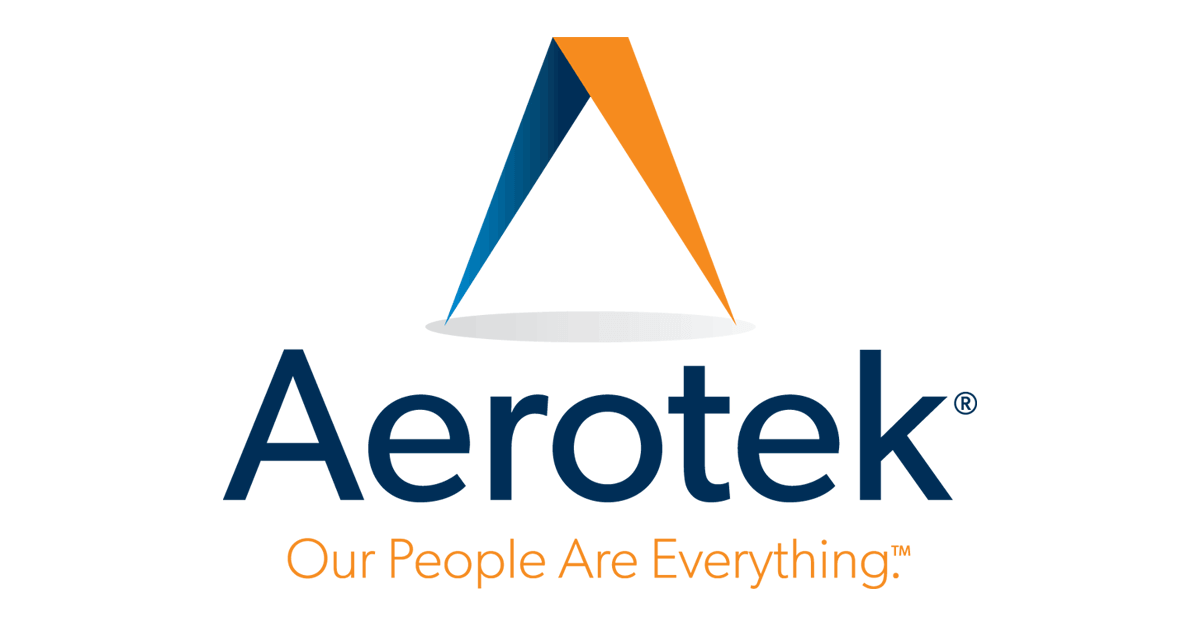 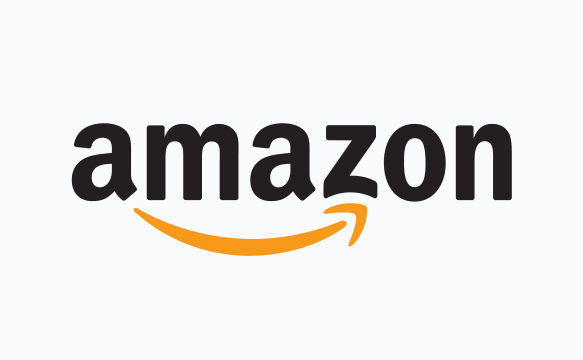 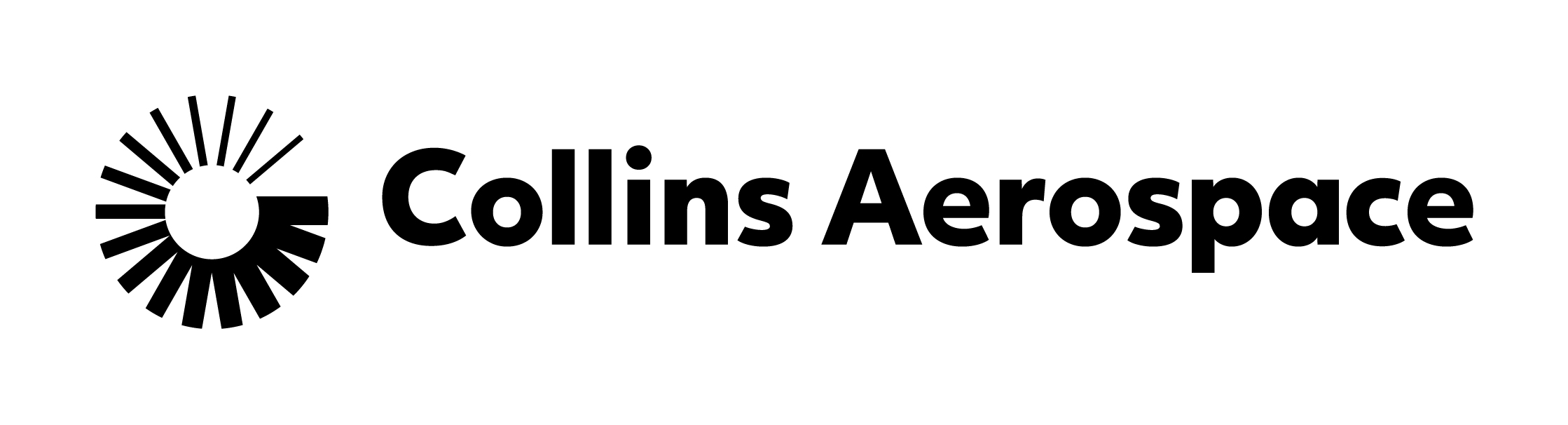 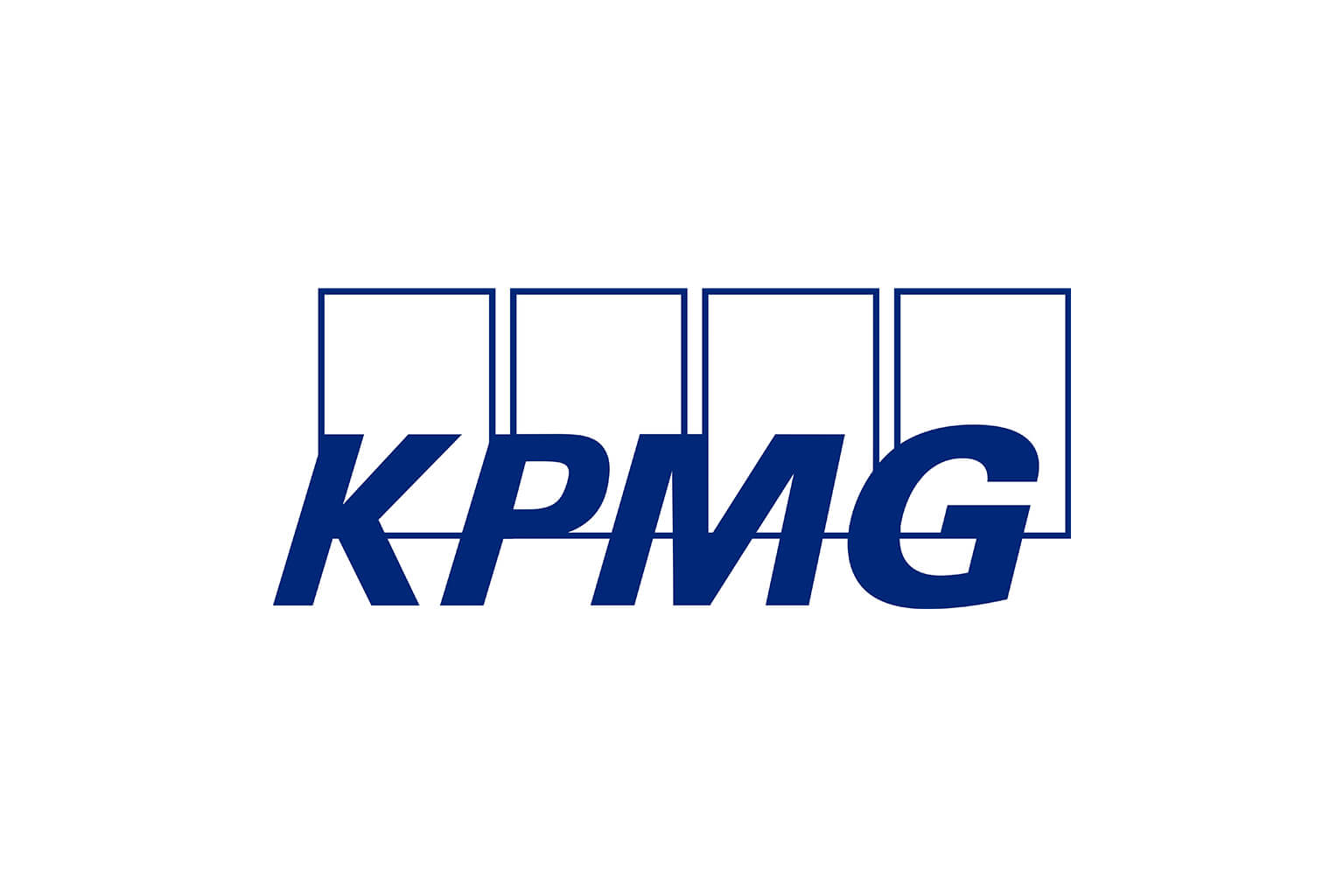 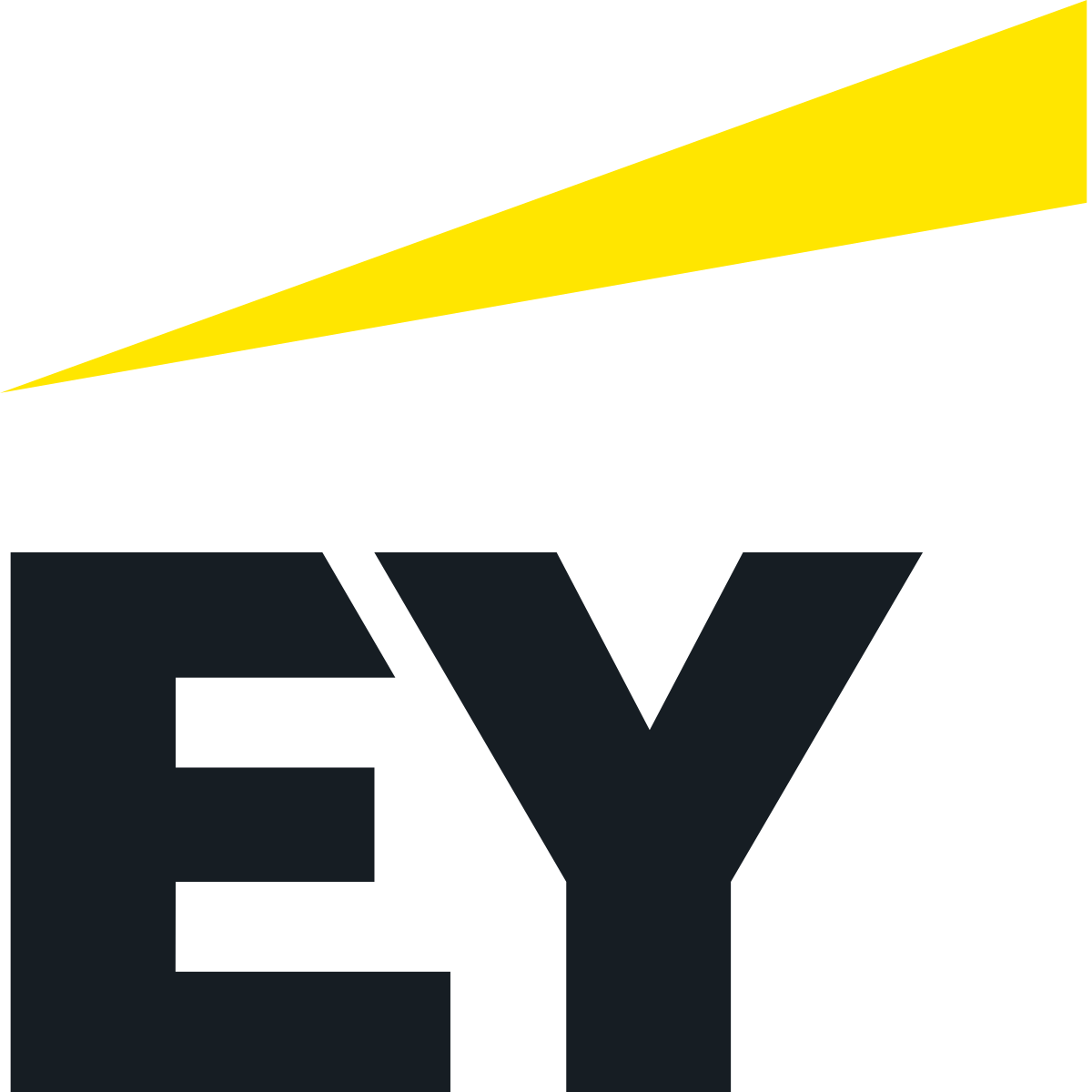 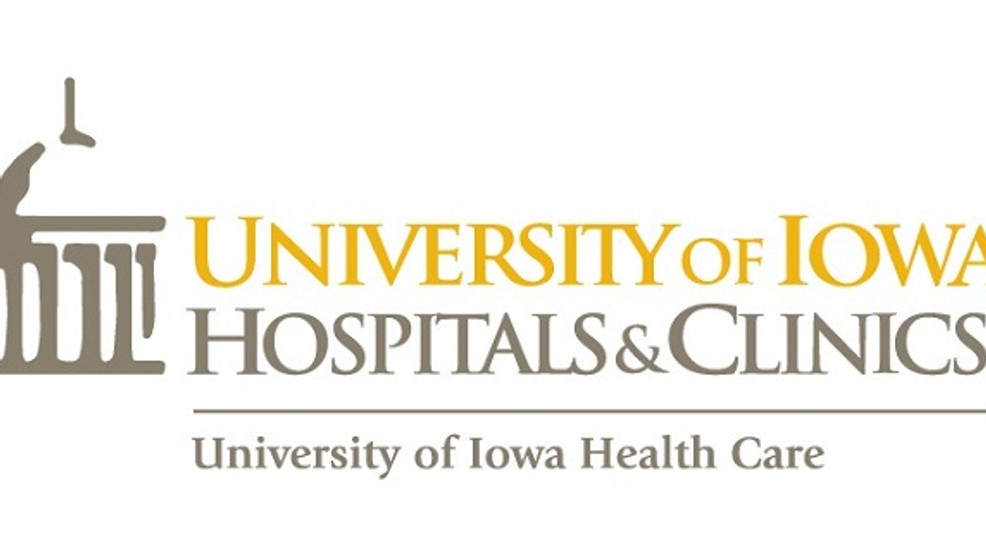 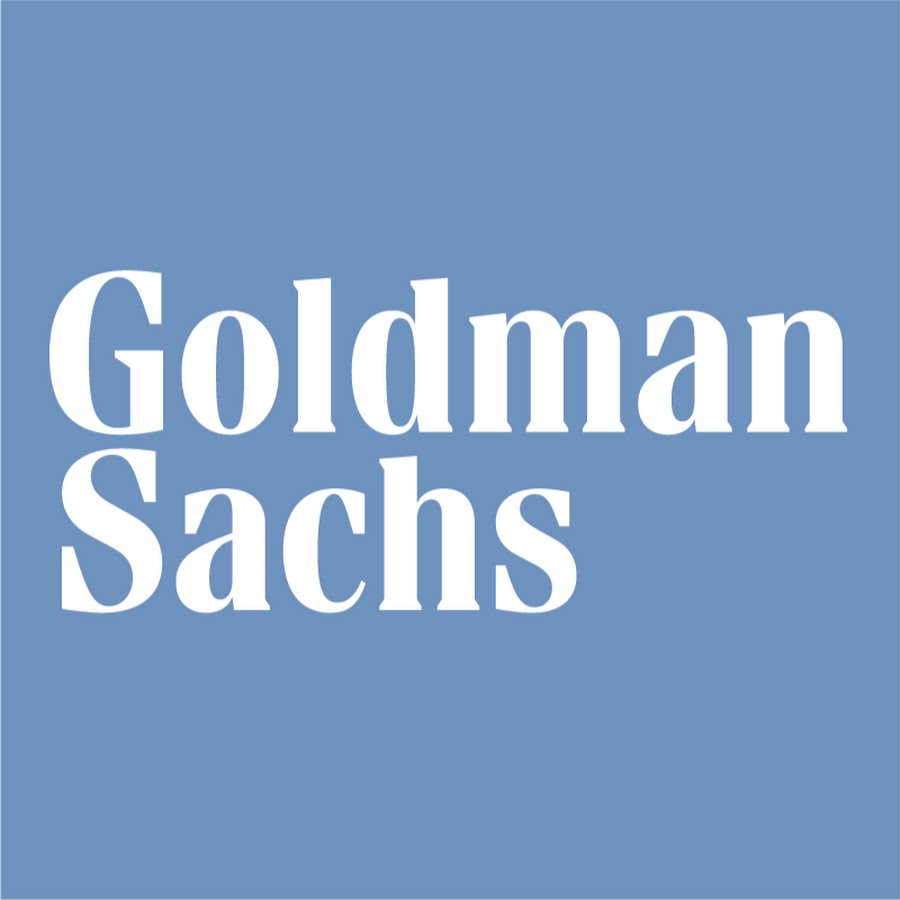 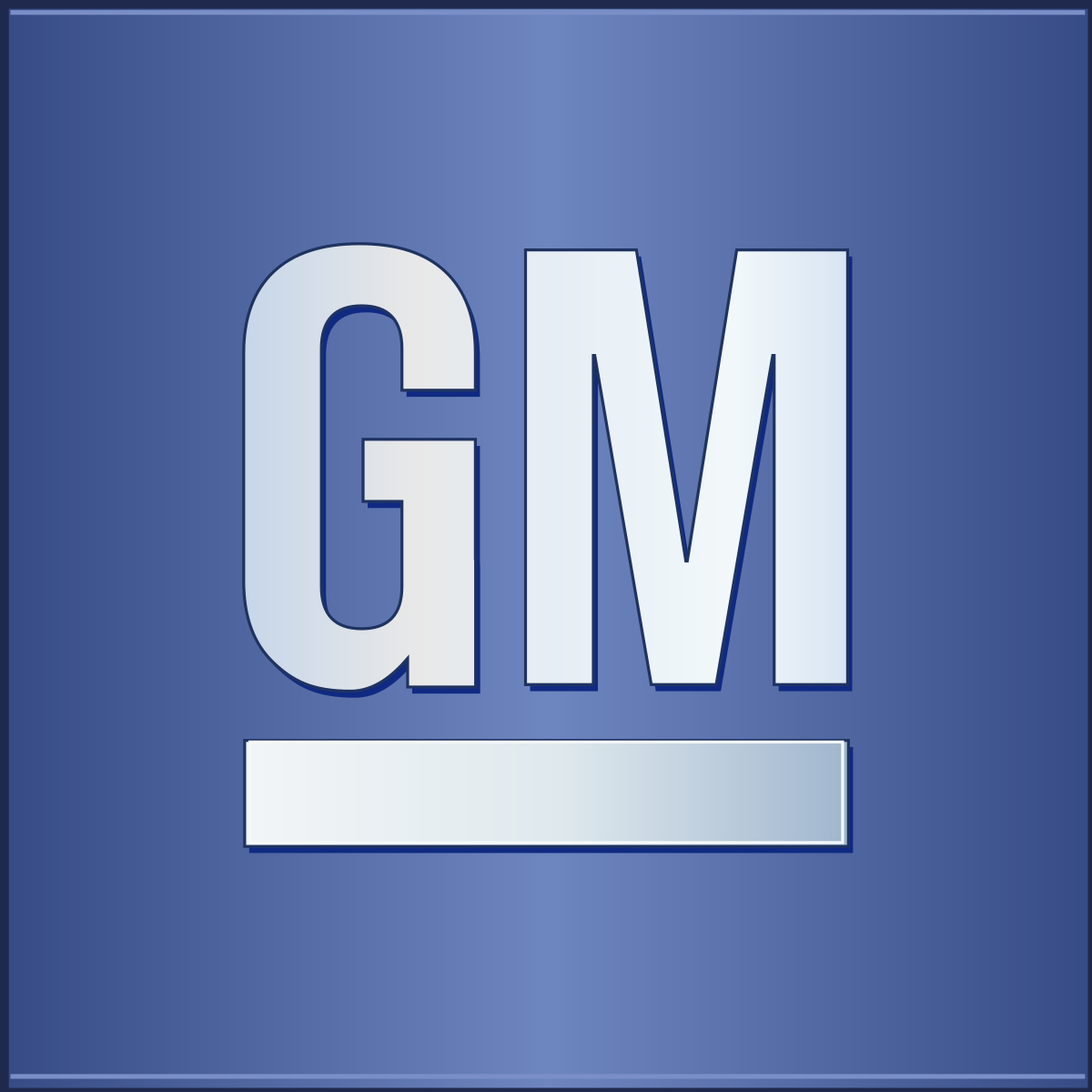 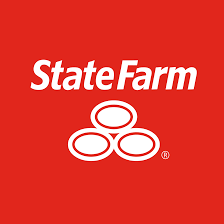 Reali
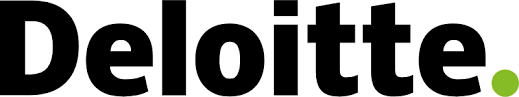 Uses for XR
Marketing
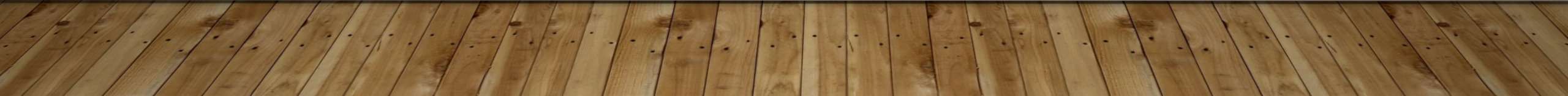 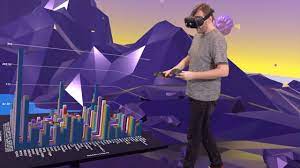 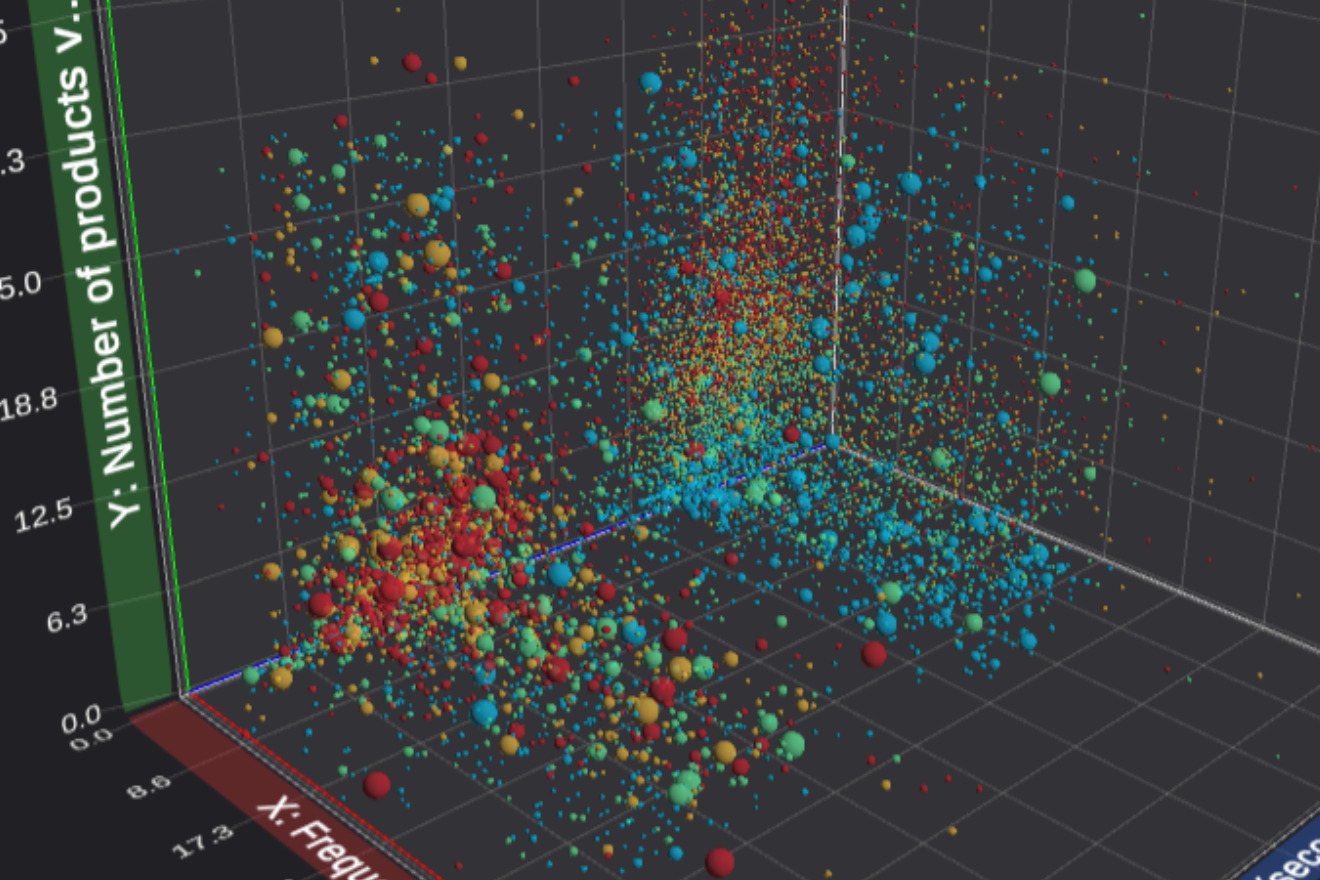 Visualization
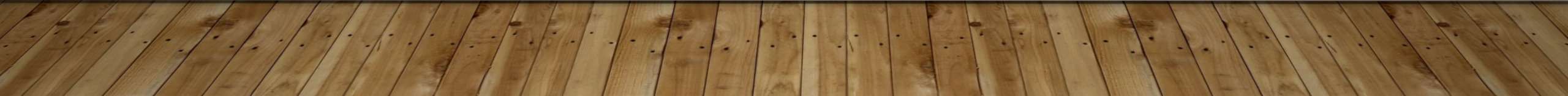 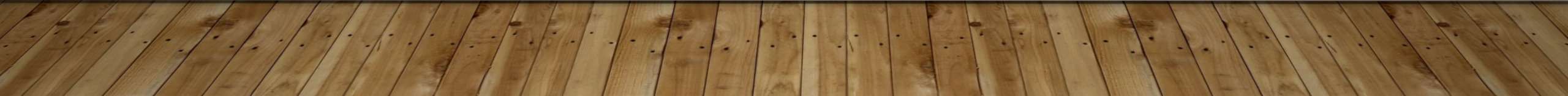 Robotic clerks run by VR
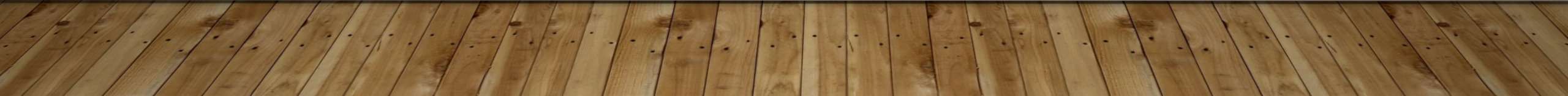 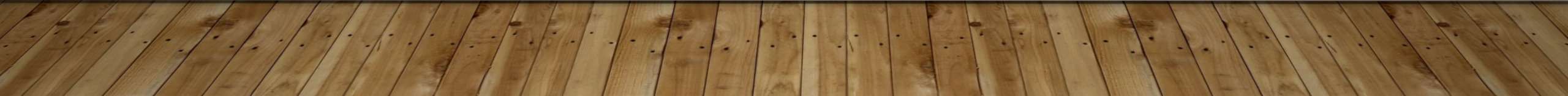 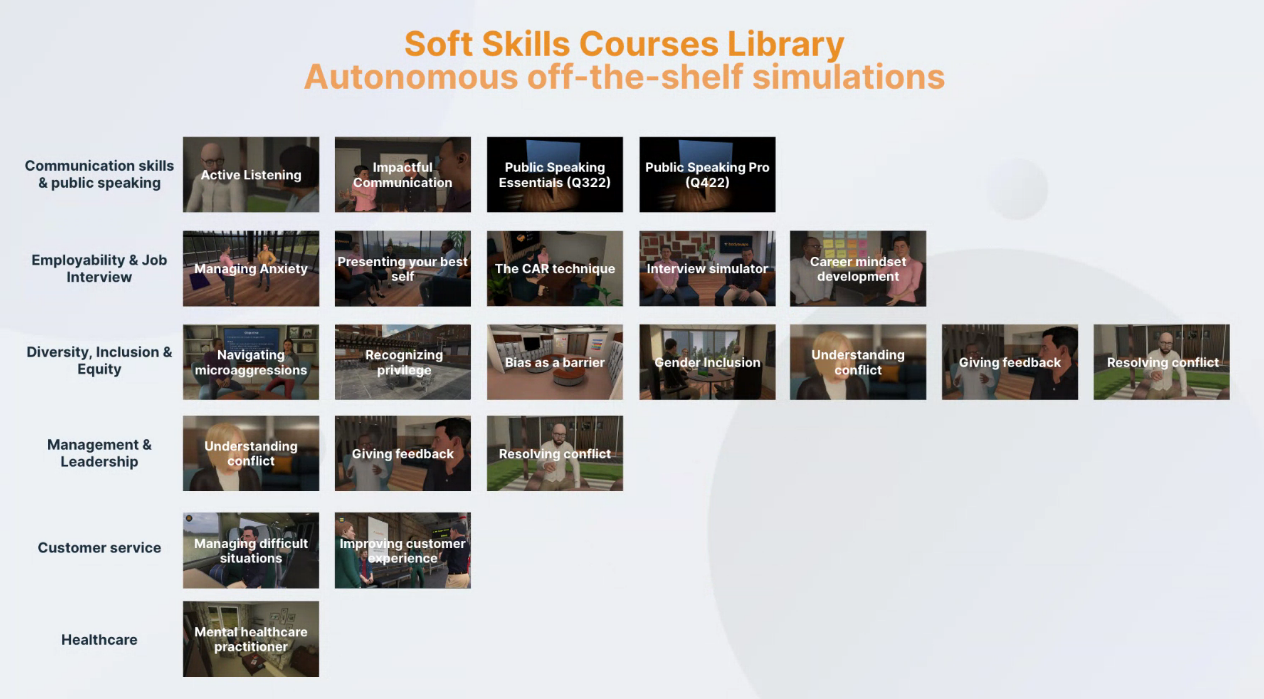 Bodyswaps training & research
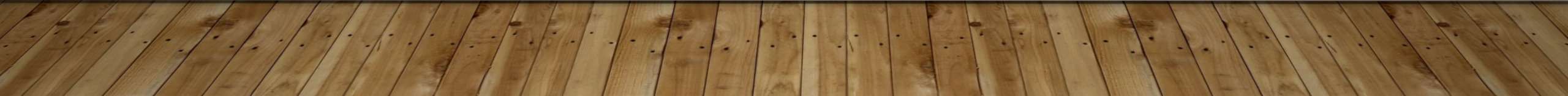 What are we using All this for??
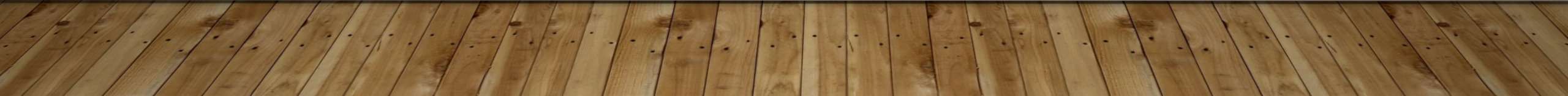 What are we using it for
MBA Innovations in Technology Class
Examine the fundamental concepts relating to Virtual Reality such as history, spatial computing, psychological, and health related effects. 
Explore materials and processes used in immersive virtual reality. 
Explore uses of virtual reality in several different professions and relating VR to the students’ own area. 
Assess the use of VR regarding different industries, social issues, experiences, and new/innovative related technologies such as AI and Haptics.
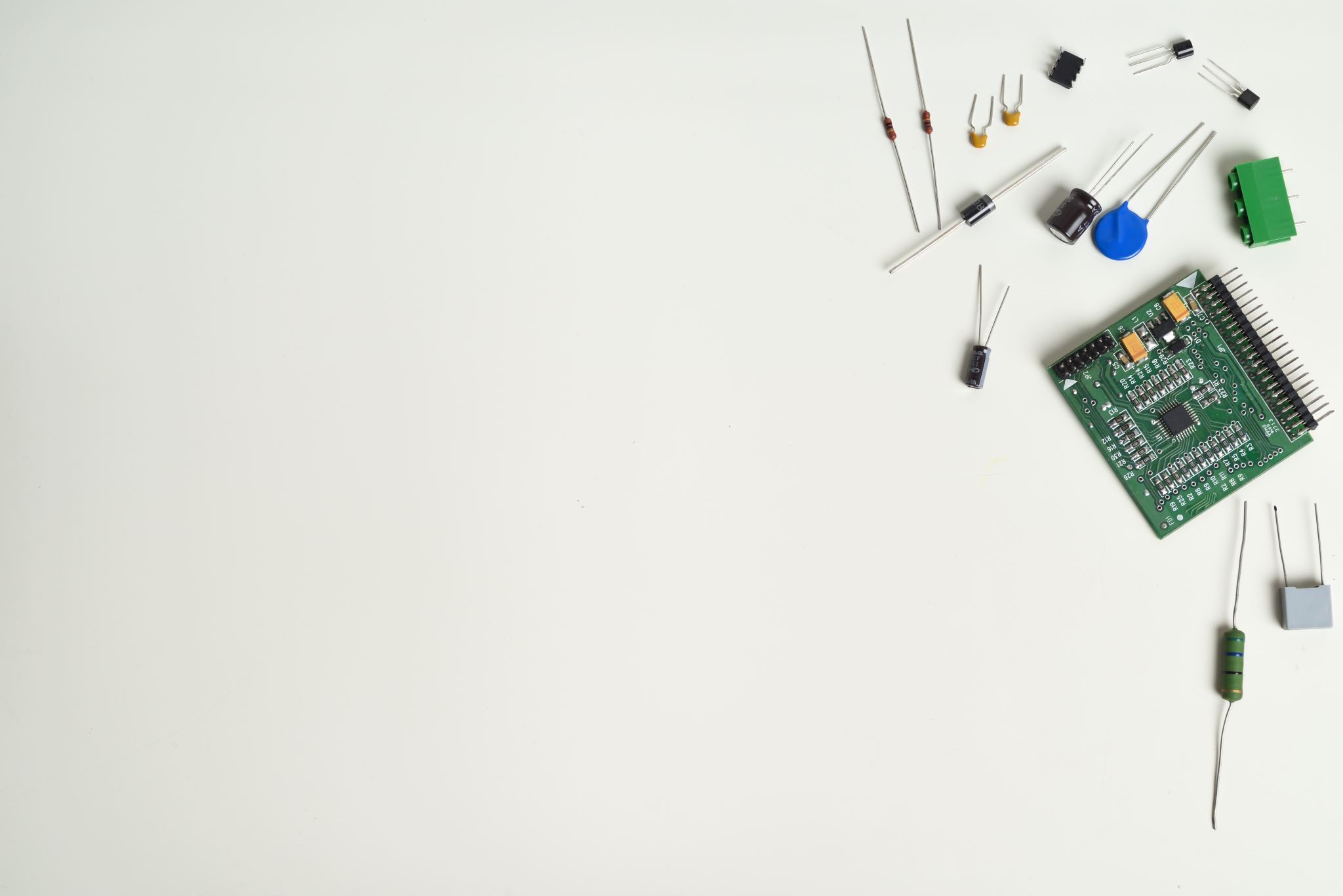 Meta First Steps
Engage
Explore the Nomad Experience
First Touch
Notes on Blindness
Travelling while Black
Brink Traveler
We live Here
Adam Savage Tested VR
Gravity Sketch App 
BodySwaps app
Now is the Time
Hand Physics Lab
Home Design 3D
Visualizer 
Ecosphere
Home After War
Anne Frank's House
Occupational Safety & Health Simulator
High Voltage Electrical Simulator
Transformer Oil Sampling Simulator
YouTube VR Experiences
Nanome 
Airport Ground Handling
Arkio - Samples
Resolve - Open Demo Project
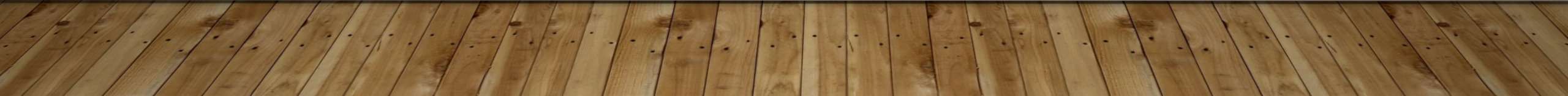 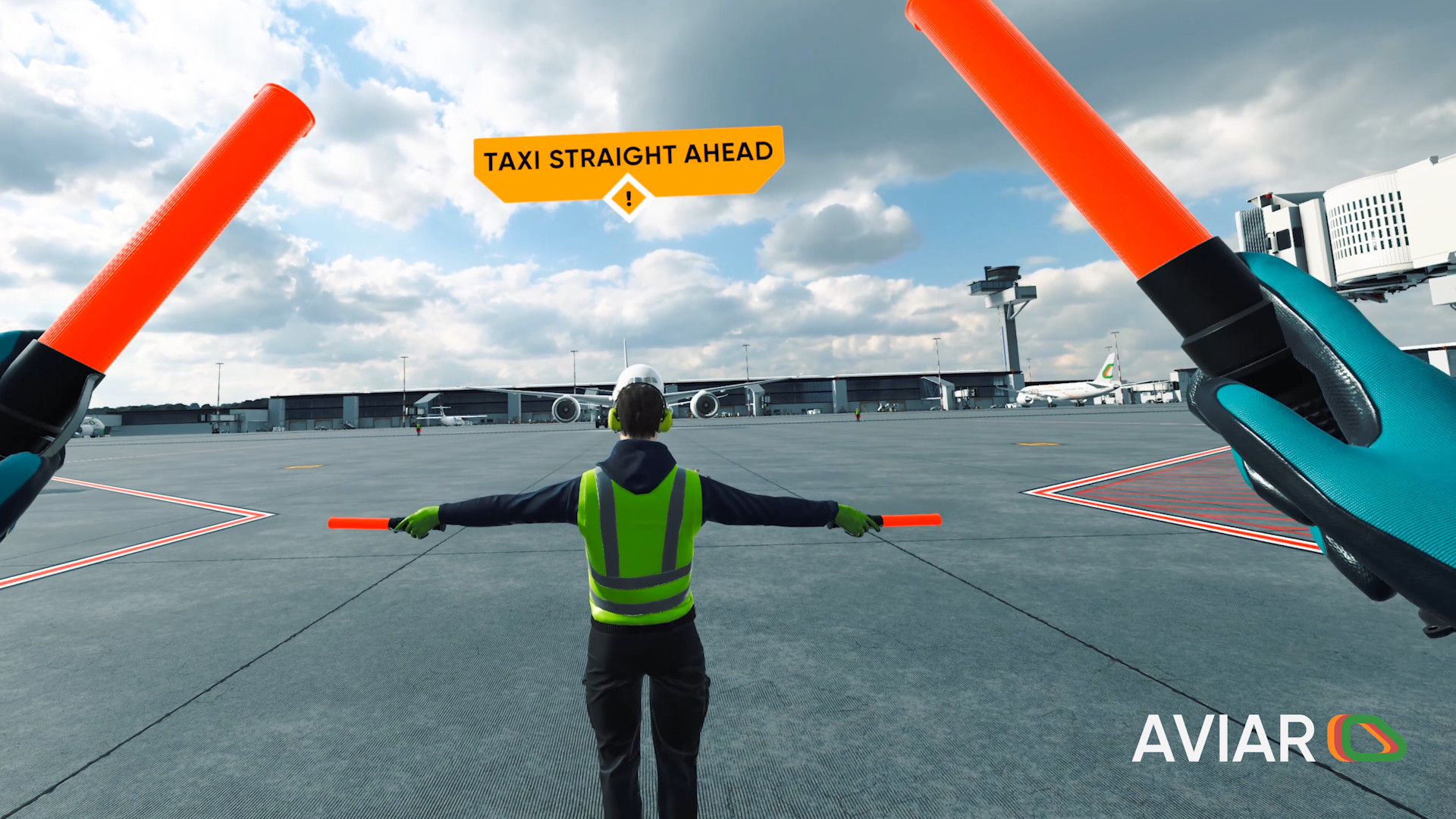 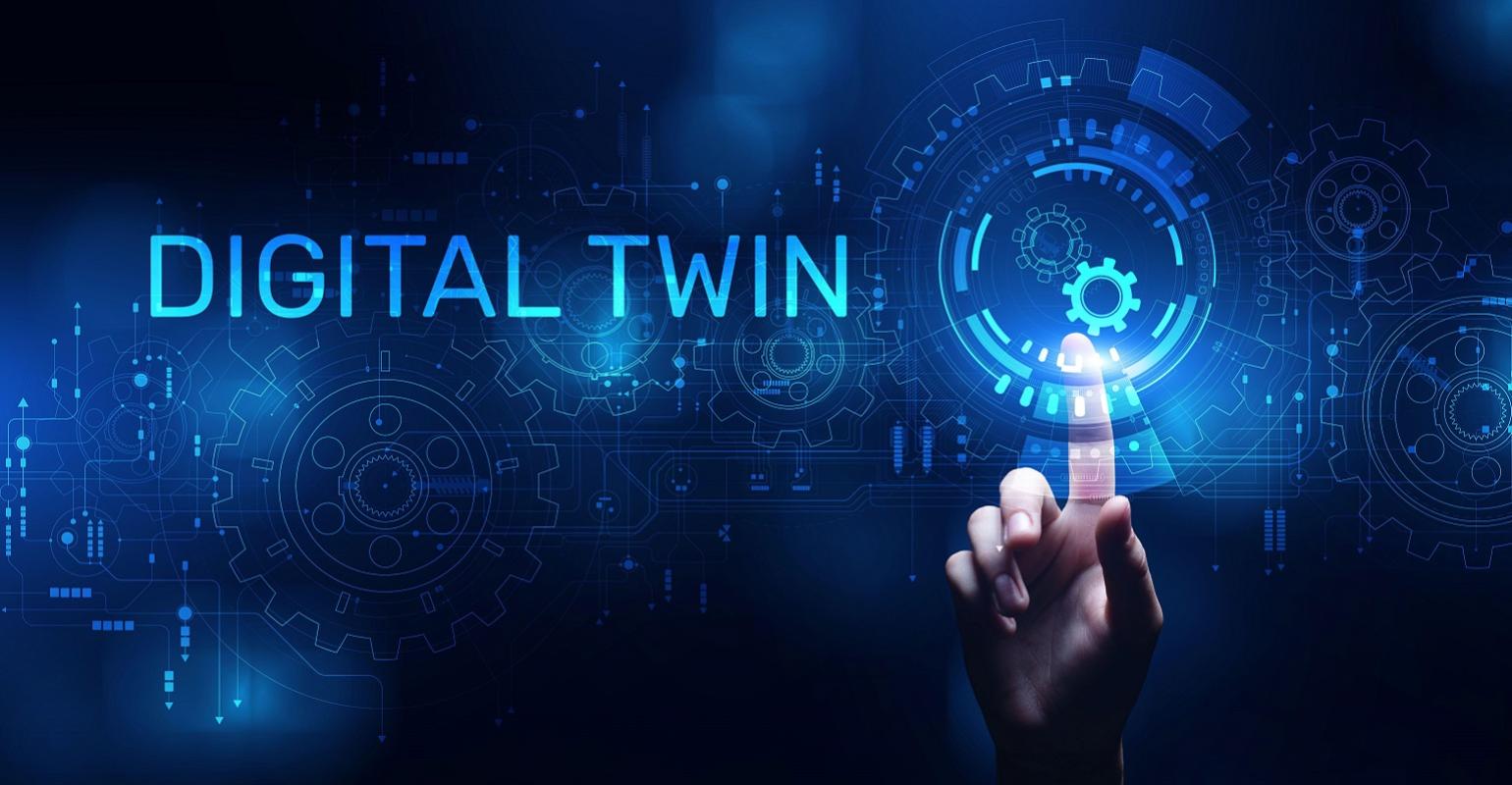 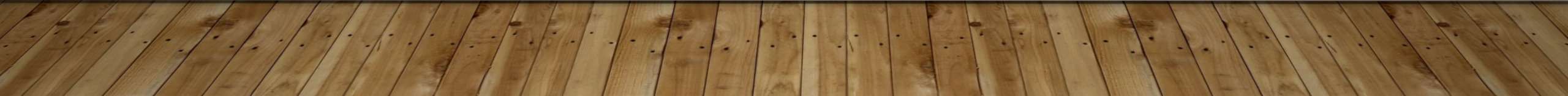 Remember it’s all about tomorrow!
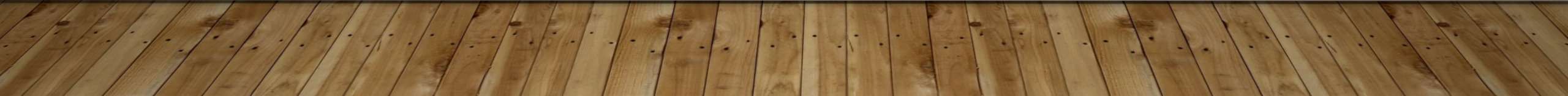 Questions?
Jim Chaffee
James-chaffee@uiowa.edu